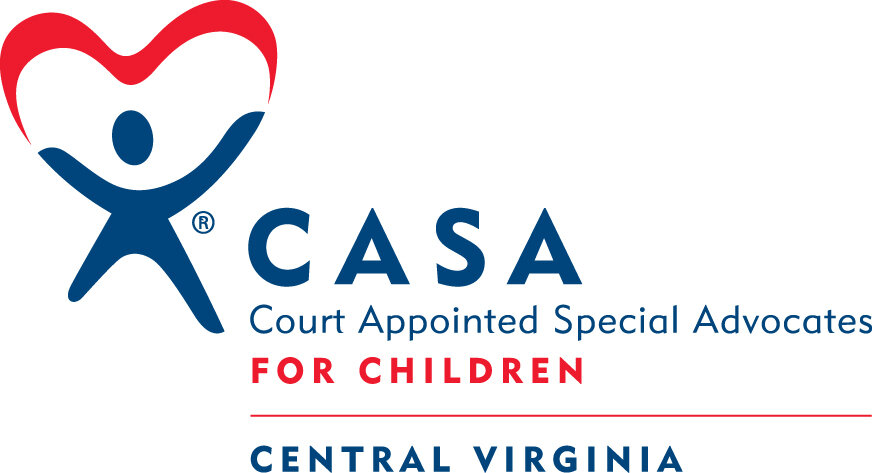 Intro to QRTP Hearings
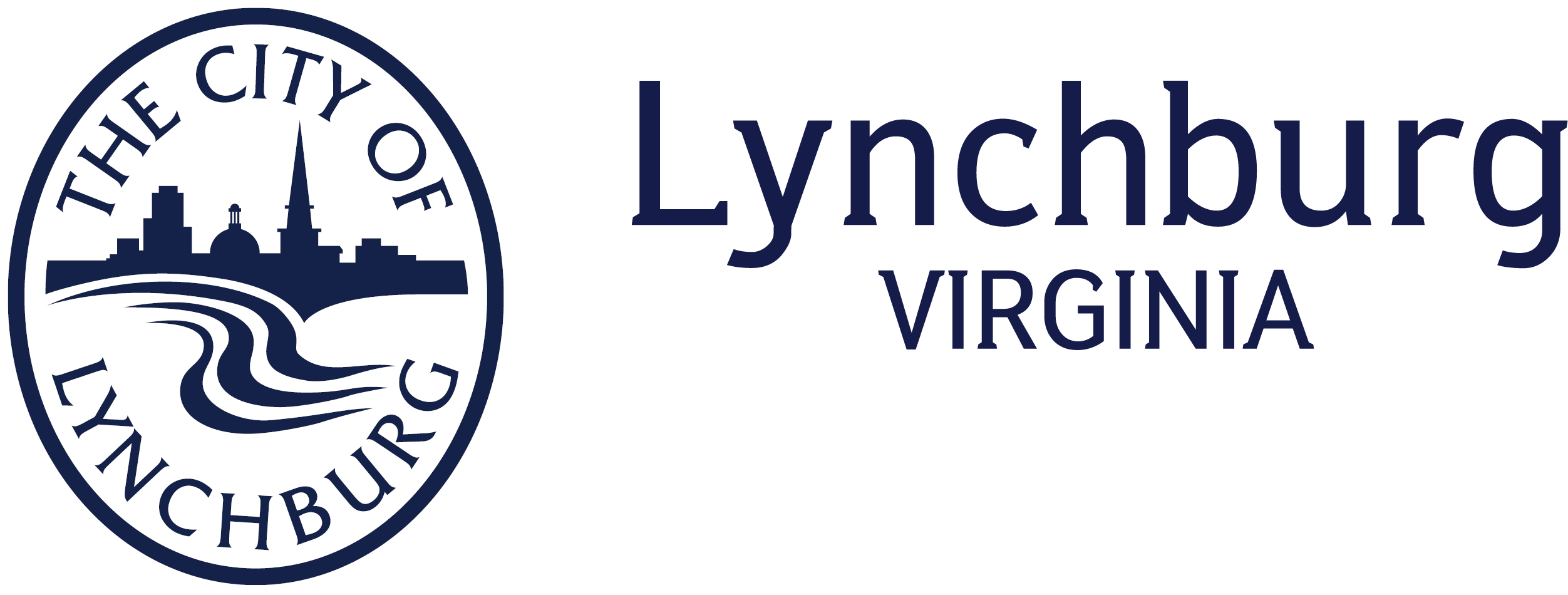 Presented by:
     Kathryn Thomas, Lynchburg Assistant City Attorney
     Shana Richardson, Foster Care Supervisor, Lynchburg DSS
Family First seeks to:
safely reduce the inappropriate use of non family-based placements 
&
when a non family-based placement is needed, ensure children are placed in the least restrictive, highest-quality setting appropriate to their individual needs

This is a response to federal legislation.
Effective since July 2021.
What does this Mean?
When a child needs a higher level of support, a non-family like setting may be needed 
(group home or a psychiatric residential treatment facility). 
Family First encourages non family-based placements to be
 temporary, 
focusing on individual children’s needs, 
and preparing them for return to family and community life.
Family First creates a specific non family-based placement type and a structure around placing children in these types of placements. 
The new placement type is called a Qualified Residential Treatment Program.
Why does this Matter?
Federal funding for foster youth with specific treatment needs will only be available for non family-based placements that qualify as a QRTP.
CSA funds are limited by local funding.
What is a QRTP?
Qualified Residential Treatment Program
Qualified Residential Treatment Program
A QRTP is a non-family based placement which provides treatment to children using a trauma-informed treatment model. 
QRTP’s must:
be accredited by a non-profit accrediting agency, 
facilitate outreach to the family and fictive kin,
have registered or licensed nursing staff and clinical staff, 
and provide after care support for at least 6 months.
What type of programs need to be QRTP?
NON-FAMILY BASED RESIDENTIAL PROGRAMS 
WHO CARE FOR CHILDREN IN FOSTER CARE 
WHO ARE ELIGIBLE FOR IV-E FUNDING 

Any type of program licensed by DSS, DBHDS or DJJ—regardless  of whether it is or is not a Medicaid provider—can apply to be a QRTP.
Is the designation of a QRTP an additional licensure status with the state?
The federal QRTP requirements are slightly different than Virginia’s current licensing requirements. 
VDSS Licensing and DBHDS Licensing sections are exploring aligning the QRTP requirements to their regulations. 
VDSS Division of Family Services will designate programs as a QRTP through an application process. 
The designation does not affect a provider’s license status.
Important Deadlines
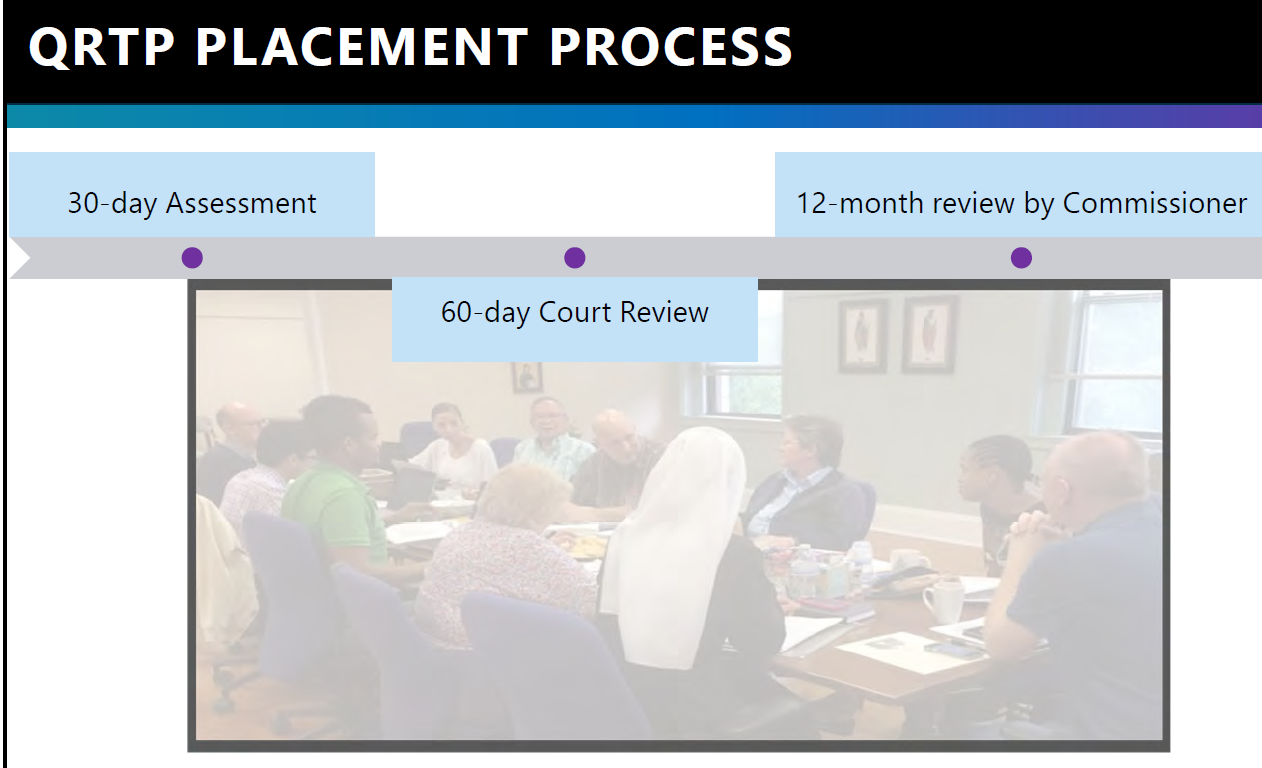 Within 30 days of placement in a QRTP
Must complete a clinical assessment 
Must be performed by a “qualified individual” to
In Virginia, means a licensed mental health professional.
As defined in 12VAC35-105-20.
to determine the appropriateness of the placement 
aligning with Virginia’s current DMAS Clinical Assessment
determine if it is the best fit

Paperwork must be filed with the Court
Within 60 days of placement in QRTP
A court review must take place to approve or disapprove the placement. 
The Court will consider the 30 day assessment and determine whether the needs of the youth can be met through placement in a foster family home or whether or not the QRTP provides the most effective and appropriate level of care for the youth, as specified in the permanency plan for the youth.
A QRTP placement must be reviewed bythe VDSS Commissioner and the United States Department Health and Human Services Secretary
13 years of age or younger 
in a QRTP for 6 consecutive months.

14 years of age or older 
in a QRTP for 12 consecutive months or 18 non-consecutive months.
QRTP and the Court
Purpose and Process
Purpose - Review
What is the purpose of a QRTP hearing, and what problem were they attempting to address through them?
Safely reduce the inappropriate use of
 non family-based placements 
&
when a non family-based placement is needed, ensure children are placed in the least restrictive, highest-quality setting appropriate to their individual needs
How frequently are QRTP Hearings held?
Initial – within 60 days of placement 
can be at disposition or next FC hearing if within the 60 day timeframe
Review – varies
After the court’s initial approval of the QRTP placement, the court must review the placement at every subsequent foster care hearing
Review Hearings
The service worker must present evidence at the hearing that demonstrates the following: 
• The ongoing assessment of the child's strengths and needs continues to support the QRTP placement as the most effective and appropriate level of care that is consistent with the child’s short-term and long-term goals and that the child’s needs cannot be met in a foster home;  
• The child’s specific treatment and service needs that the QRTP will address and the length of time the child is expected to need such treatment and services; and 
• The LDSS efforts to prepare the child to return home or to be placed with a fit and willing relative, legal guardian, or adoptive parent, or in a foster home.
Plan Goals
Normal TImeline
Pauses Timeline
APPLA 
Child must be at least 16
Permanent Foster Care
Child must be at least 16
Return Home
Relative Placement
Adoption
Petition for Foster Care Placement Hearing		- Qualified Residential Treatment Program
What findings need to be made at a QRTP hearing?
QRTP Specific Findings
The plan submitted for QRTP placement review must include:
• The diligent efforts to identify and include all the individuals identified in Section 6B.3.1.2 (including the opportunity for the youth 12 years of age and older to select two members of the team) on the child’s family and permanency team; 
• Contact information for all the members of the family and permanency team, as well as contact information for other family members and fictive kin who are not part of the family and permanency team; 
• Documentation that the family and permanency team meetings were held at a time and location that was convenient for the family, including meetings relating to the QRTP assessment;
Cont.
• If the goal is reunification, that the parents and/or the prior custodian from whom the child was removed had opportunity to provide input on the members of the family and permanency team; Virginia Department of Social Services
• That the assessment was done in conjunction with the family and permanency team;  
• The placement preferences of the family and permanency team,  relative to the assessment, recognizing that children should be placed with their siblings unless there is a finding by the court that such placement is contrary to their best interest; and 
• Whether the placement preferences of the family and permanency team and the child differ from the placement setting recommended by the QRTP assessment and the reasons why the preferences of the team and of the child were not recommended.
The QRTP CASA Report
Just as any other CASA Report that accompanies a Foster Care Plan.
Things to consider:
- What are the specific diagnosis/needs of the child?
- Does the CASA agree with DSS recommendation for placement?
- Is there family that can participate in the QRTP treatment?
Parental Participation
Family and Fictive Kin
Others are also encourage to participate.
Parent’s whose rights are not terminated are encourage to participate.
They will have attorneys appointed the same as any Foster Care Review
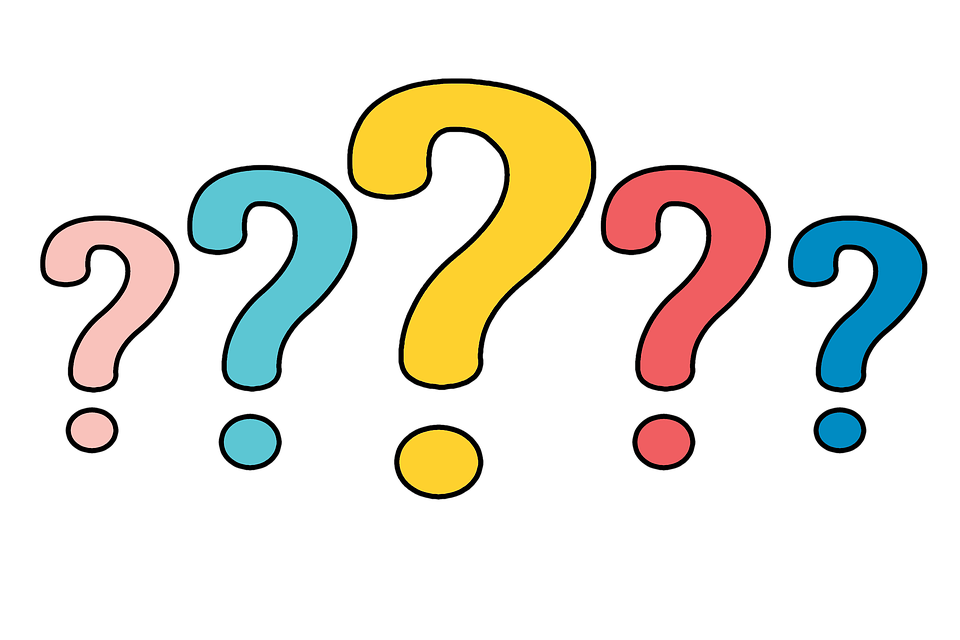 Questions?
Best Resources to refresh on info about QRTP Hearings?
https://familyfirstvirginia.com/foster_care/qrtp.html
Case Workers/Supervisors
DSS Attorney